Cookies and Sessions
LEARNING TOPICS
Need of Persistence
Persistence and HTTP
HTTP Cookies
How cookies are implemented
Cookies from HTTP
Creating PHP Cookies
Reading and deleting Cookies
PHP Sessions
PHP Session Variables
Registering Session Variables
Creating Session Variables
Ending Sessions
Destroying a session
PHP mail() Function
The need for persistence
Consider these examples
Counting the number of “hits” on a website
i.e. how many times does a client load your web page source
The questionnaire on computing experience

Somehow your .php needs to remember previous instances of it being requested by a client
Persistence
Persistence is the ability of data to outlive the execution of the program that created them.

An obvious way of achieving persistence is to simply save the data in a file
Persistence and HTTP
Recall http is a stateless protocol. It remembers nothing about previous transfers

Two ways to achieve persistence:
PHP cookies
PHP sessions
HTTP
server
Client
Session
Cookie
HTTP Cookies
In internet programming, a cookie is a packet of information sent from the server to client, and then sent back to the server each time it is accessed by the client.

Introduces state into HTTP (remember: HTTP is stateless)

Cookies are transferred between server and client according to http.

PHP supports http cookies

Cookies can also be thought of as tickets used to identify clients and their orders
How Cookies are implemented
Cookies are sent from the server to the client via “Set-Cookie” headers

Set-Cookie: NAME=VALUE; expires=DATE; path=PATH; domain=DOMAIN_NAME; secure

The NAME value is a URL-encoded name that identifies the cookie. 
The PATH and DOMAIN specify where the cookie applies
setcookie(name,value,expire,path,domain,secure)
Cookies from HTTP
Client (e.g. Firefox)
it026945
GET /*.html HTTP/1.1
Host: it026954.domain





GET /*.html HTTP/1.1
Host: it026945.domain
Cookie: name=value
Accept: */*
HTTP/1.1 200 OK
Content-type: text/html
Set-Cookie: name=value
 
(content of page)
Creating PHP cookies
Cookies can be set by directly manipulating the HTTP header using the PHP header() function

<?php
   header(“Set-Cookie: mycookie=myvalue; path=/; domain=.coggeshall.org”);
?>
Creating cookies with setcookie()
Use the PHP setcookie() function:
Setcookie (name,value,expire, path, domain, secure)
e.g.
<?php
  setcookie("MyCookie",      $value, time()+3600*24);
  setcookie("AnotherCookie", $value, time()+3600);
?>
Name: name of the file
Value: data stored in the file
Expire: data string defining the life time
Path: subset of URLs in a domain where it is valid
Domain: domain for which the cookie is valid
Secure: set to '1' to transmit in HTTPS
Reading cookies
To access a cookie received from a client, use the PHP $_COOKIE superglobal array
<?php

   foreach ($_COOKIE as $key=>$val) {
     print $key . " => " . $val . "<br/>";
   }

?>
Each key in the array represents a cookie - the key name is the cookie name.
Creating and using cookies example
<?php
    setcookie("MyCookie",      $value, time()+7200);
    setcookie("AnotherCookie", $value, time()+7);
?>

<?php
    foreach ($_COOKIE as $key=>$val) {
      print $key . " => " . $val . "<br/>";
    }
?>
Cookies only become visible on the next page load
Using headers (wrong approach!)
<!DOCTYPE html PUBLIC "=//W3C//DTD XHMTL 1.1//EN" "http://www.w3.org/TR/xhtml11/DTD/xhtml11.dtd">
  <html xmlns="http://www.w3.org/1999/xhmtl" xml:lang="en">
<head><title>PHP Script using Cookies</title>
<meta http-equiv="Content-Type" content="text/html; chatset=ISO-8859-1" />
</head>  
<body>
<?php
$strValue = "This is my first cookie";
setcookie ("mycookie", $strValue);
echo "Cookie set<br>";
?>
</body>  
</html>
Gets an error!:

Warning: Cannot modify header information - headers already sent by (output started at /var/www/html/TESTandre/159339/PHP/cookie_with_headers.php:9) in /var/www/html/TESTandre/159339/PHP/cookie_with_headers.php on line 11

(adapted from Stobart & Parsons (2008))
Using headers
setcookie() did not run before information was sent to the browser...


Cookies have to be sent before the heading elements
Using headers (correct approach)
<?php
$strValue = "This is my first cookie";
setcookie ("mycookie", $strValue);
echo "Cookie set<br>";
?>

<!DOCTYPE html PUBLIC "=//W3C//DTD XHMTL 1.1//EN" "http://www.w3.org/TR/xhtml11/DTD/xhtml11.dtd">
  <html xmlns="http://www.w3.org/1999/xhmtl" xml:lang="en">
<head><title>PHP Script using Cookies</title>
<meta http-equiv="Content-Type" content="text/html; charset=ISO-8859-1" />
</head>  
<body>
    <?php
        echo “<p> A cookie has been set. </p>”;
    ?>
</body>  
</html>
This is the correct approach!
Deleting a cookie
Set the cookie with its name only:

setcookie(“mycookie”);
Multiple data items
Use explode()   e.g.
<?php
$strAddress = $_SERVER['REMOTE_ADDR'];
$strBrowser = $_SERVER['HTTP_USER_AGENT'];
$strOperatingSystem = $_ENV['OS'];
$strInfo = "$strAddress::$strBrowser::$strOperatingSystem";
setcookie ("somecookie4",$strInfo, time()+7200);
?>
<?php
$strReadCookie = $_COOKIE["somecookie4"];
$arrListOfStrings = explode ("::", $strReadCookie);
echo "<p>$strInfo</p>";
echo "<p>Your IP address is: $arrListOfStrings[0] </p>";
echo "<p>Client Browser is: $arrListOfStrings[1] </p>";
echo "<p>Your OS is: $arrListOfStrings[2] </p>";
?>
Where is the cookie stored?
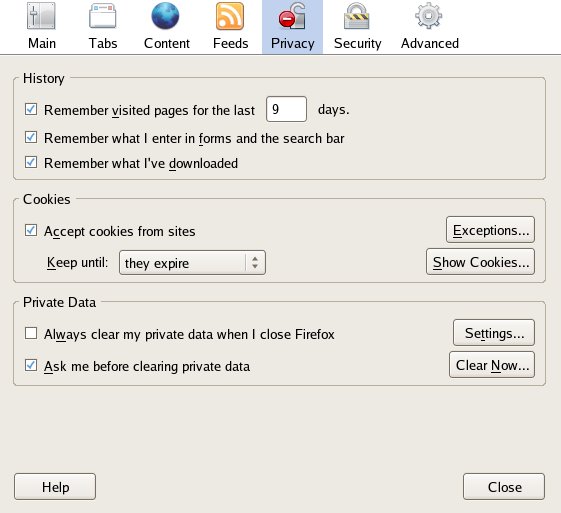 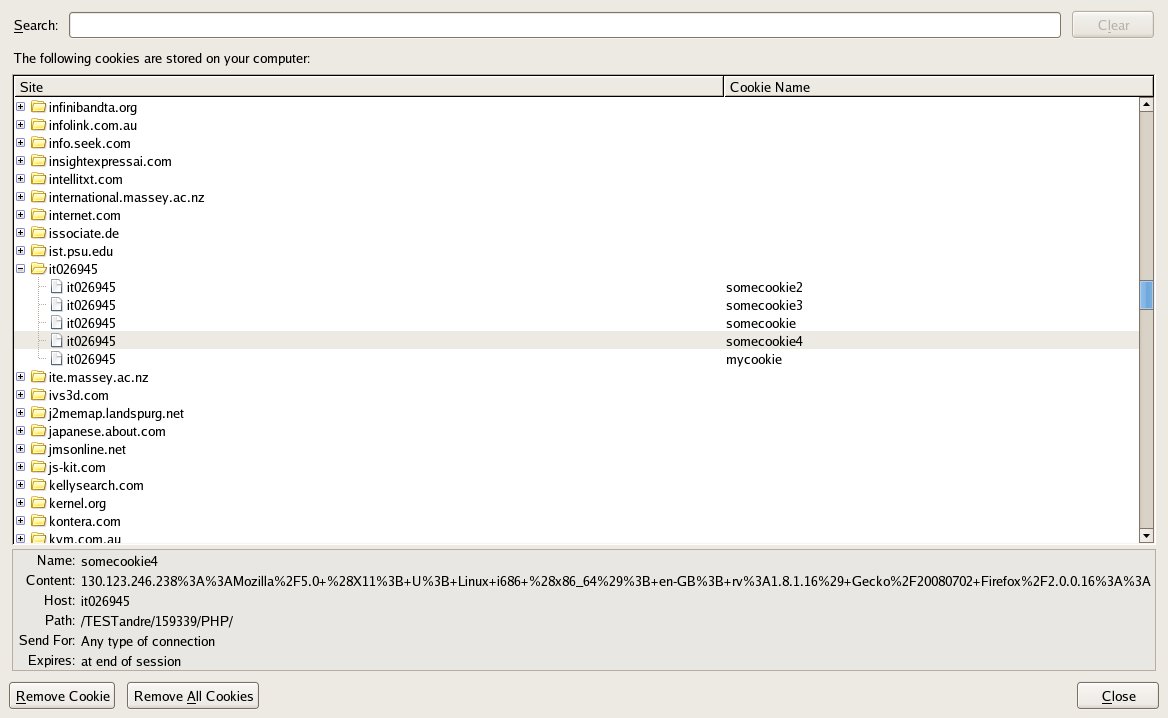 Where is the cookie stored
Depends on the browser...
e.g., firefox/mozilla under /home/a________
Look for cookies.txt in .mozilla directory
Usually under:
/home/a______/.mozilla/firefox/asdkfljy.default
Cookie is stored only if there is an expiry date
Otherwise it is deleted when leaving browser
Persistent only if an expiry date is set
PHP Sessions
PHP Sessions
You can store user information (e.g. username,  items selected, etc.) in the server side for later use using PHP session.

Sessions work by creating a unique id (UID) for each visitor and storing variables based on this UID. 

The UID is either stored in a cookie or is propagated in the URL.
When should you use sessions?
Need for data to stored on the server
Unique session information for each user
Transient data, only relevant for short time
Data does not contain secret information
Similar to Cookies, but it is stored on the server
More secure, once established, no data is sent back and forth between the machines
 Works even if cookies are disabled
 Example: we want to count the number of “hits” on our web page.
Before you can store user information in your PHP session, you must first start up the session.
session_start() function must appear BEFORE the <html> tag.
<?php session_start(); ?><html><body></body></html>
PHP Sessions
Starting a PHP session:
<?php 
      session_start(); 
?>

 This tells PHP that a session is requested. 
 A session ID is then allocated at the server end.

 session ID looks like:
	sess_f1234781237468123768asjkhfa7891234g
Session variables
$_SESSION
e.g., $_SESSION[“intVar”] = 10;

Testing if a session variable has been set:
session_start();
if(!$_SESSION['intVar']) {...} //intVar is set or not
Registering session variables
Instead of setting superglobals, one can register one’s own session variables

<?php
$barney = “A big purple dinosaur.”;
$myvar_name = “barney”;
session_register($myvar_name);
?>

$barney can now be accessed “globally” from session to session
This only works if the register_globals directive is enabled in php.ini - nowadays this is turned off by default
Use of session_register() is deprecated!
Make your own session variables
With session_start() a default session variable is created - the name extracted from the page name
To create your own session variable just add a new key to the $_SESSION superglobal

$_SESSION[‘dug’] = “a talking dog.”;
Use of $_SESSION is preferred, as of PHP 4.1.0.
Session Example 1
<?php
session_start();
if (!isset($_SESSION["intVar"]) ){
      $_SESSION["intVar"] = 1;
} else {
      $_SESSION["intVar"]++;
}
echo "<p>In this session you have accessed this page " .    $_SESSION["intVar"] . "times.</p>";
?>
Session Example 2
<?php session_start();?>
<?php
$thisPage = $_SERVER['PHP_SELF'];

$pageNameArray = explode('/', $thisPage);
$pageName = $pageNameArray[count($pageNameArray) - 1];
print "The name of this page is: $pageName<br/>";

$nameItems = explode(‘.', $pageName);
$sessionName = $nameItems[0];
print "The session name is $sessionName<br/>";

if (!isset($_SESSION[$sessionName])) {
	$_SESSION[$sessionName] = 0;
	print "This is the first time you have visited this page<br/>";
} 
else { 
	$_SESSION[$sessionName]++;
}
print "<h1>You have visited this page " . $_SESSION[$sessionName] . 
    " times</h1>";
?>
Ending sessions
unset($_SESSION[‘name’])
Remove a session variable

session_destroy()
 Destroys all data registered to a session
 does not unset session global variables and cookies associated with the session
Not normally done - leave to timeout
Destroying a session completely
<?php// Initialize the session.// If you are using session_name("something"), don't forget it now!session_start();// Unset all of the session variables.$_SESSION = array();// If it's desired to kill the session, also delete the session cookie.// Note: This will destroy the session, and not just the session data!if (ini_get("session.use_cookies")) { // Returns the value of the configuration option      $params = session_get_cookie_params();    setcookie(session_name(), '', time() - 42000,        $params["path"], $params["domain"],        $params["secure"], $params["httponly"]    );}// Finally, destroy the session.session_destroy();?>
returns the name of the current session
http://nz2.php.net/manual/en/function.session-destroy.php
Session Example 3
<?php
session_start();

if(!isset($_SESSION['strColourBg']))   $_SESSION['strColourBg'] = "red";
else echo "Currently Bg set to " . $_SESSION['strColourBg'] . "<br>";
if(!isset($_SESSION['strColourFg'])) $_SESSION['strColourFg'] = "yellow";
else echo "Currently Fg set to " . $_SESSION['strColourFg'];

if(isset($_POST["submit"]) ) {
  $strColourBg = $_POST["strNewBg"];
  $strColourFg = $_POST["strNewFg"];
  $_SESSION['strColourBg'] = $strColourBg;
  $_SESSION['strColourFg'] = $strColourFg;
  echo "<br>New Settings";
}
else {
  $strColourBg = $_SESSION['strColourBg'];
  $strColourFg = $_SESSION['strColourFg'];
  echo "<br>Keep old settings";
}
?>
Session Example 3 (cont.)
<head> <style type="text/css"> 
body {background-color: <?php echo $strColourBg ?>}
p {color: <?php echo $strColourFg?>}
h2 {color: <?php echo $strColourFg?>}
</style></head>

<body>
<h2>h2 colour</h2>
<form action = '<?php echo $SERVER["PHP_SELF"] ?>' method='post'>
<label for="strNewBg"> Background colour: </label>
<select name='strNewBg' id='strNewBg'>
 <option>red</option> ...  <option>grey</option>
</select>
<label for="strNewFg"> Text colour: </label>
<select name='strNewFg' id='strNewFg'>
 <option>yellow</option> ... <option>grey</option>
</select>
<input type='submit' name='submit'/>
</form></body>
(adapted from Stobart & Parsons, 2008)
Examples
php_imagefields.php
php_retention.php
upload.html
upload.php
php_imagefields.php
php_imagecreation.php
php_truetypefonts.php
php_file_get_contents.php
php_cookie_multipledata.php
cookie1.php
cookie_with_headers.php
session1.php

session2.php

php_session_colours2.php

php_session_destroy.php
PHP mail() Function
The mail() function allows you to send emails directly from a script.
Syntax
mail(to,subject,message,headers,parameters);
Example
Send a simple email:
<?php// the message$msg = "First line of text\nSecond line of text";// use wordwrap() if lines are longer than 70 characters$msg = wordwrap($msg,70);// send emailmail("someone@example.com","My subject",$msg);?>
Summary
PHP sessions and cookies are mechanisms for introducing state into HTTP transactions.
Thank You
Sisoft Technologies Pvt Ltd
SRC E7, Shipra Riviera Bazar, Gyan Khand-3, Indirapuram, Ghaziabad
Website: www.sisoft.in Email:info@sisoft.in
Phone: +91-9999-283-283